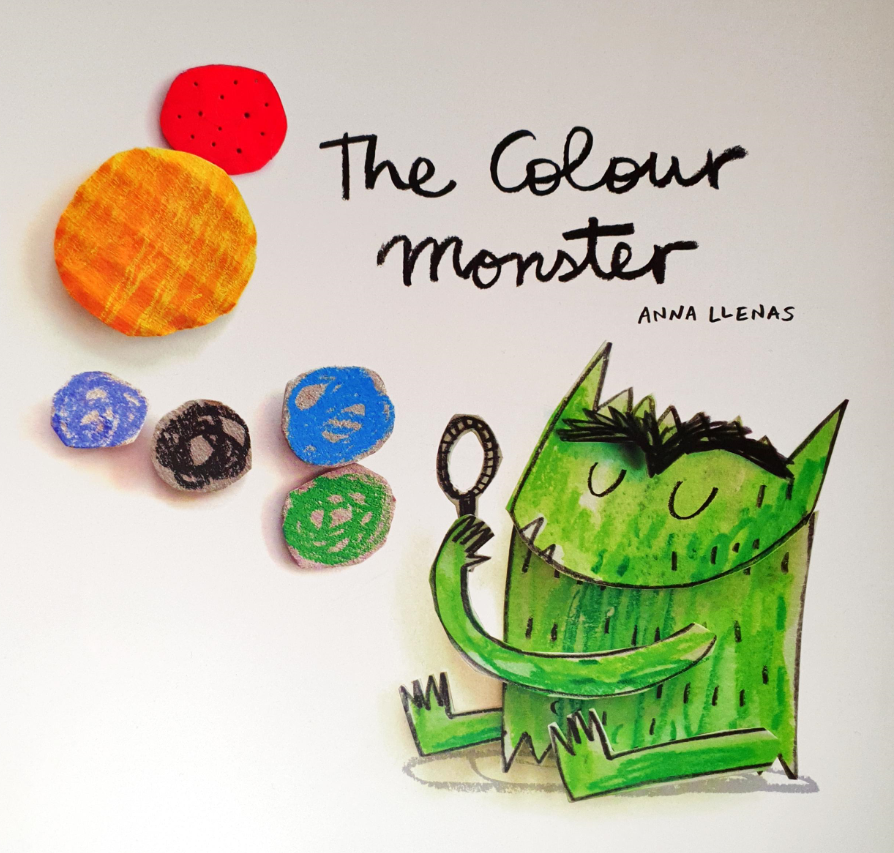 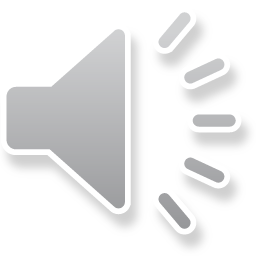 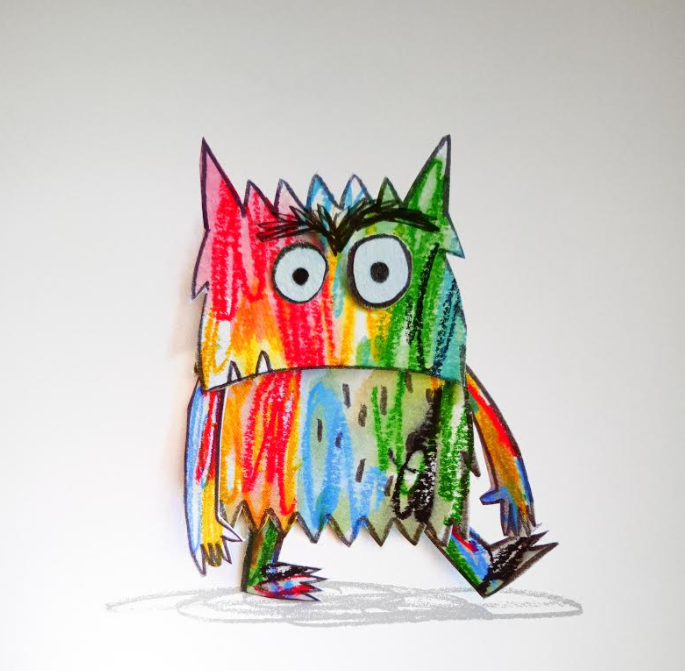 This is my friend the colour monster.
Today he’s all mixed up and very confused.
He doesn’t know why.
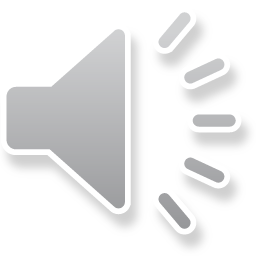 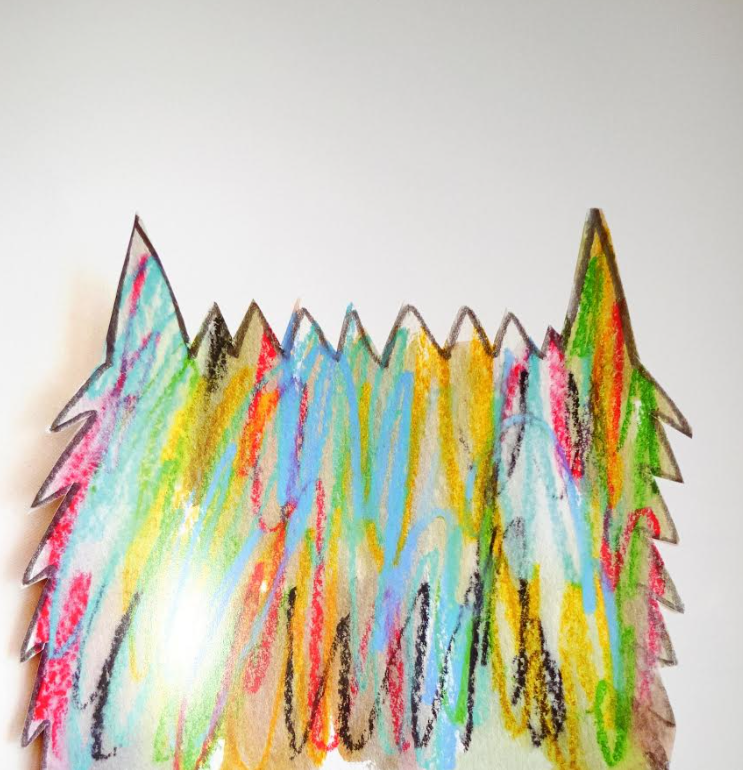 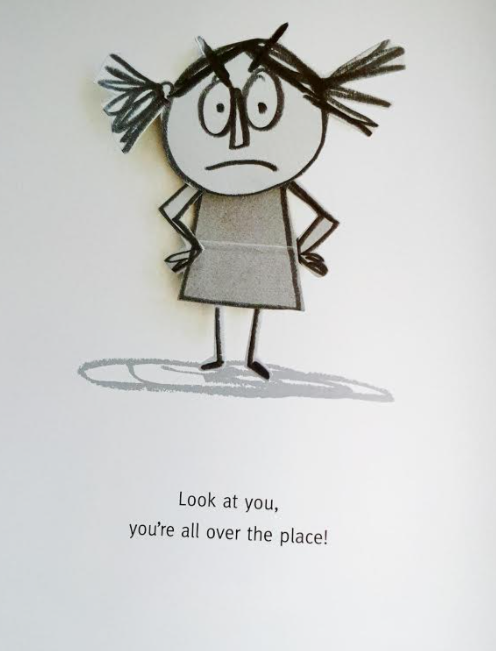 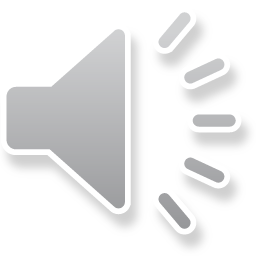 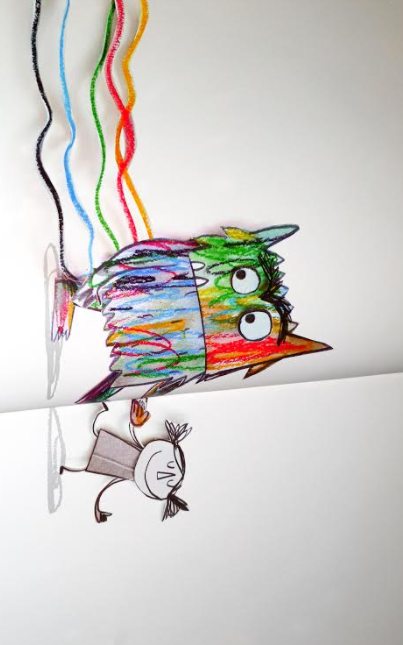 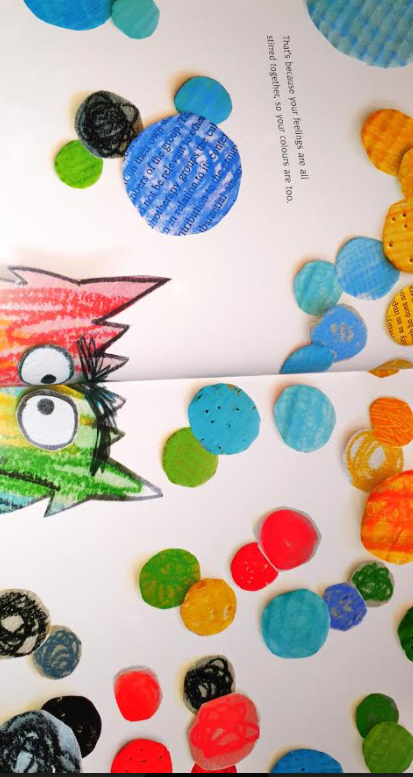 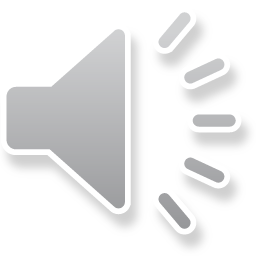 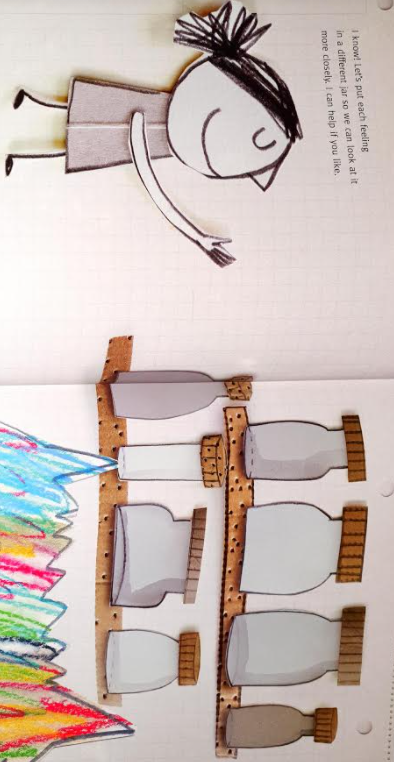 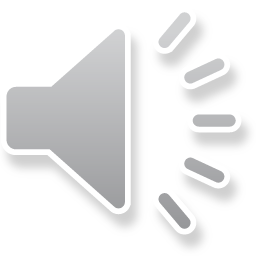 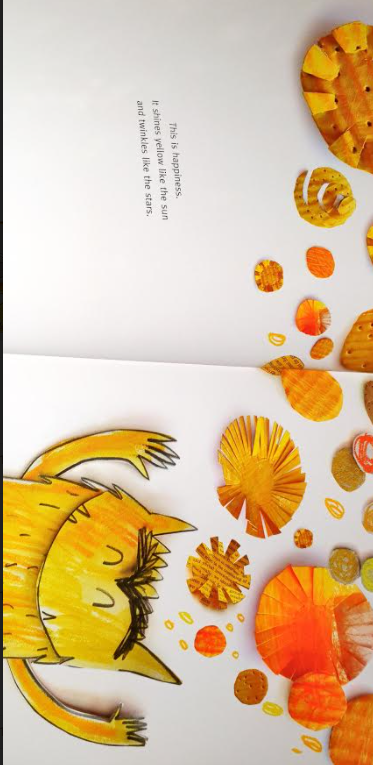 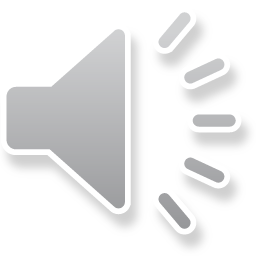 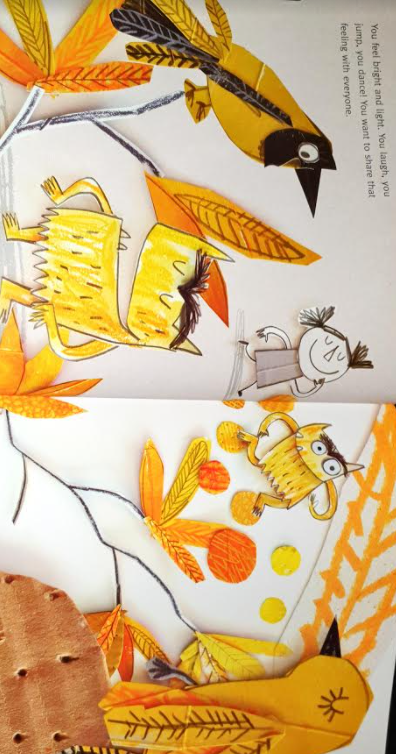 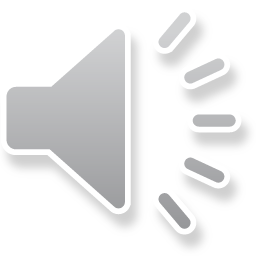 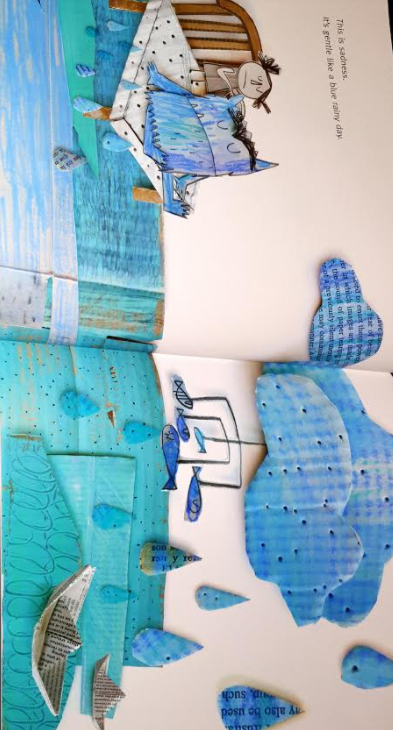 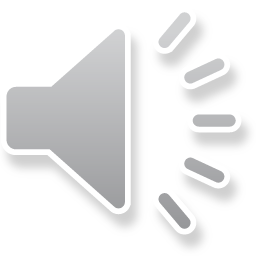 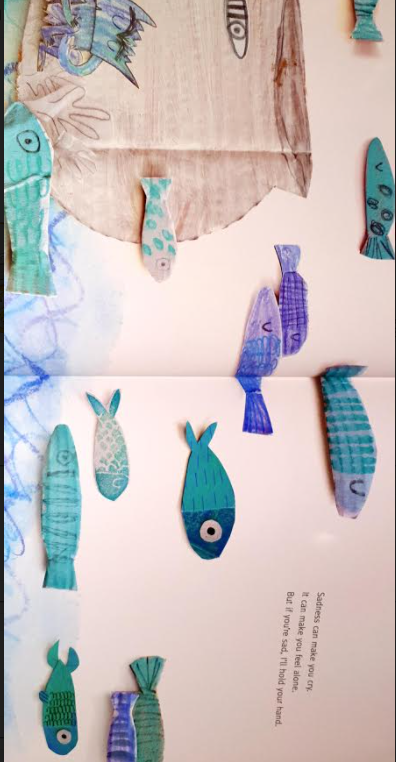 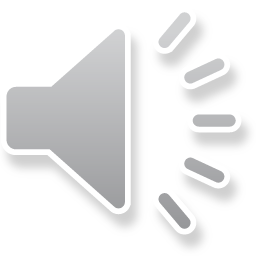 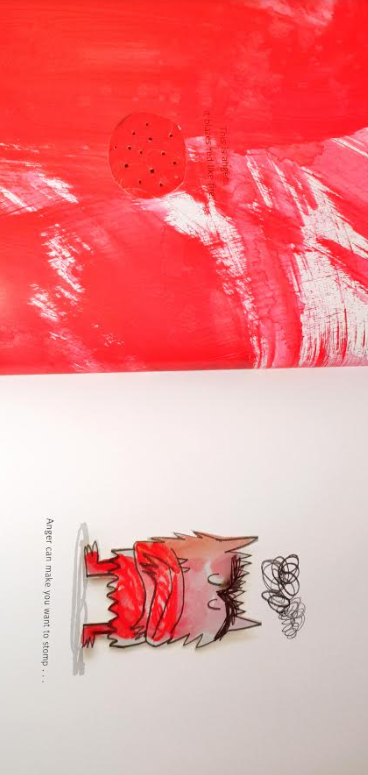 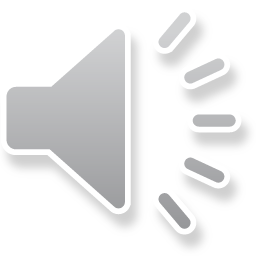 This is anger.
It blazes red like fire.
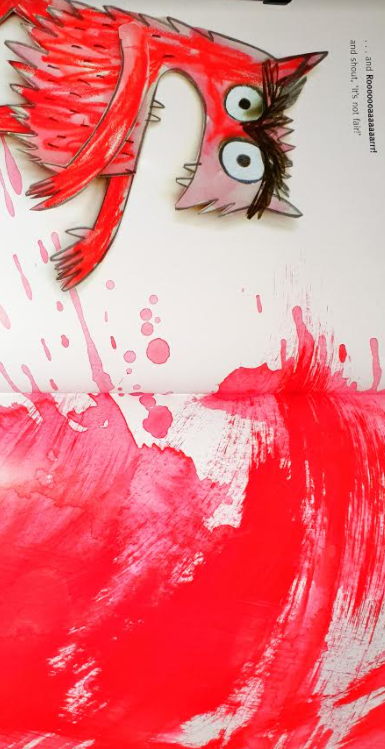 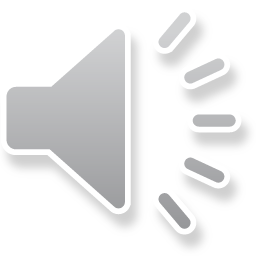 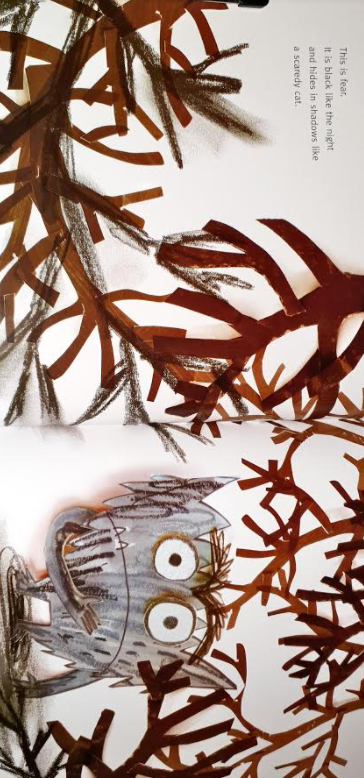 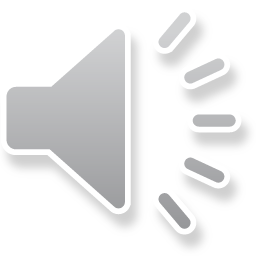 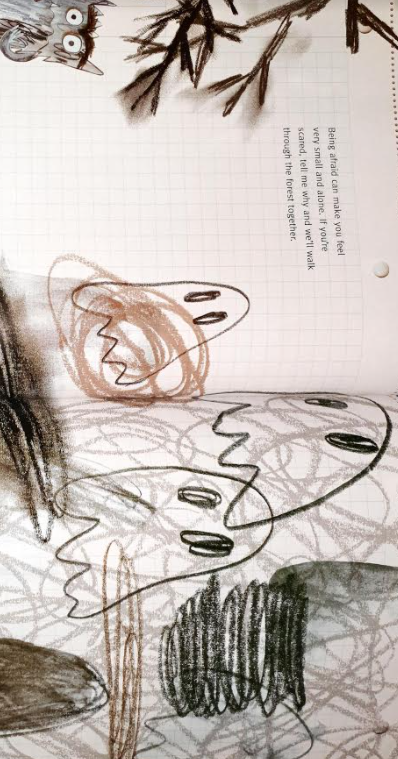 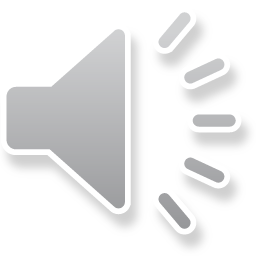 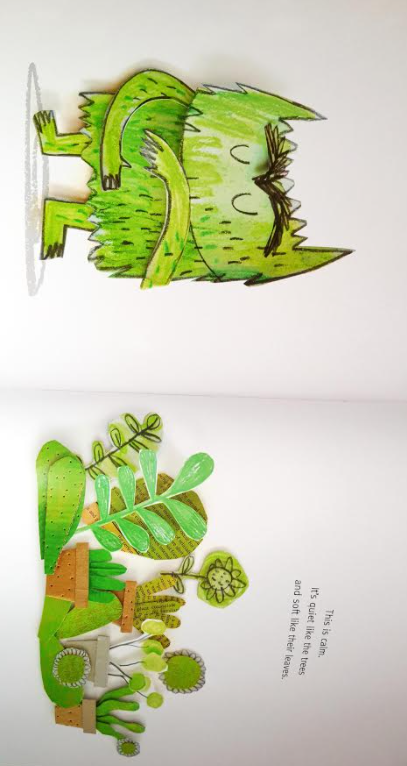 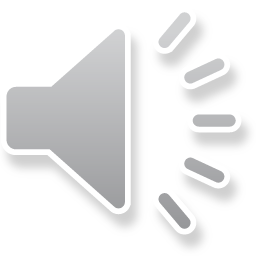 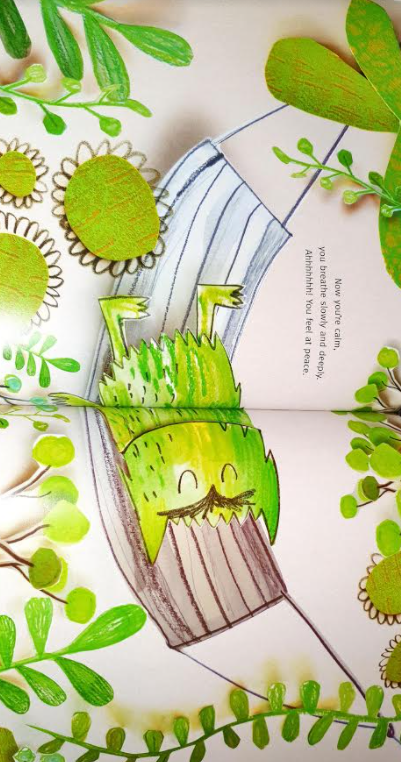 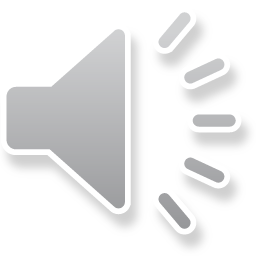 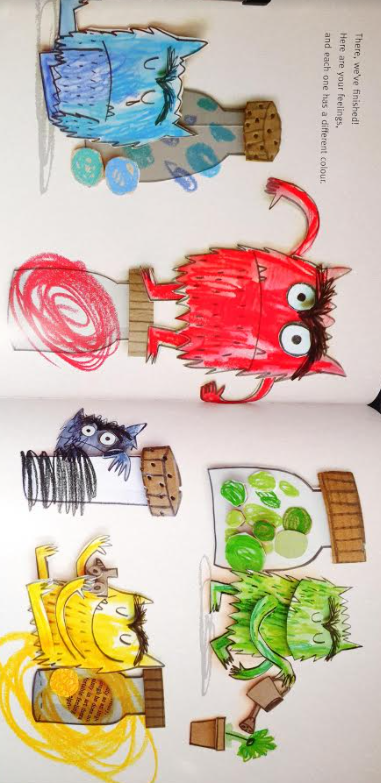 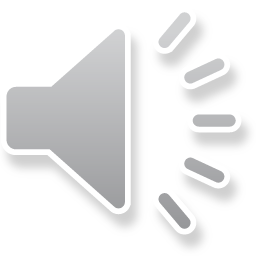 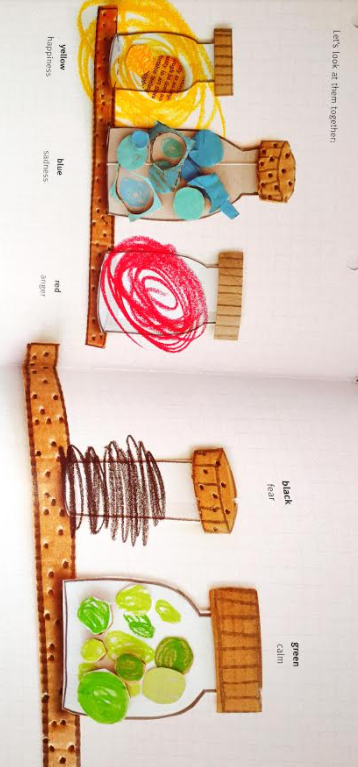 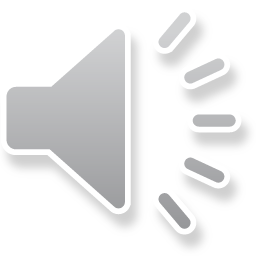 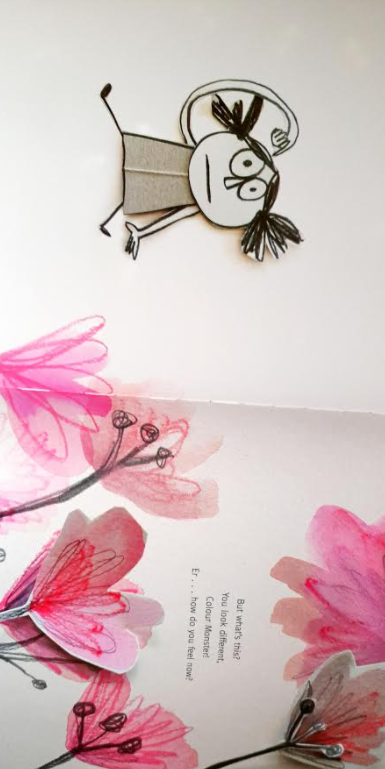 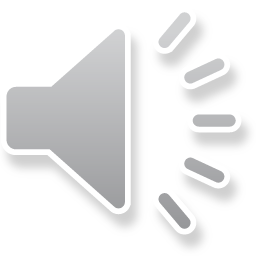 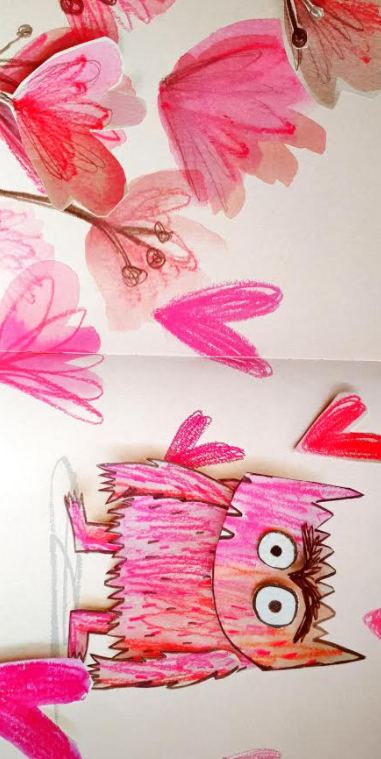